Univerzitet u Beogradu 
Fakultet veterinarske medicine
Katedra za fiziologiju i biohemiju
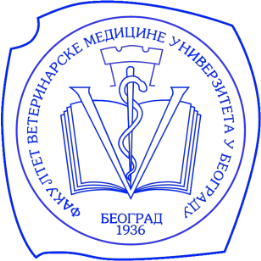 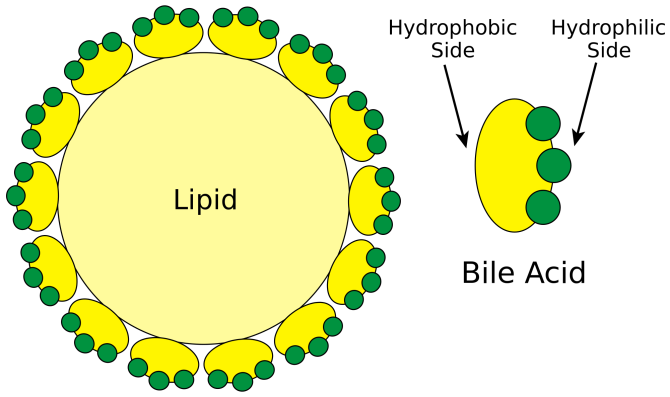 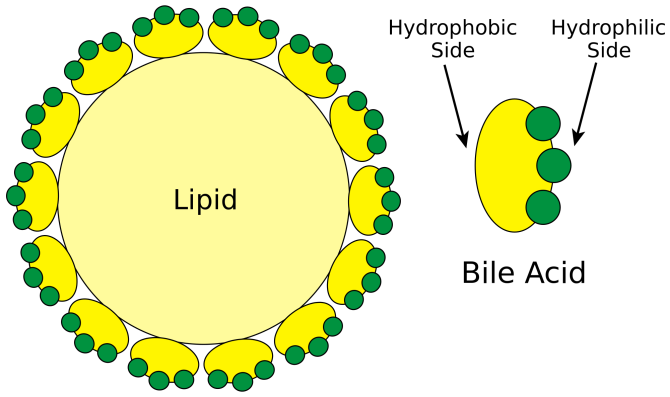 Ž
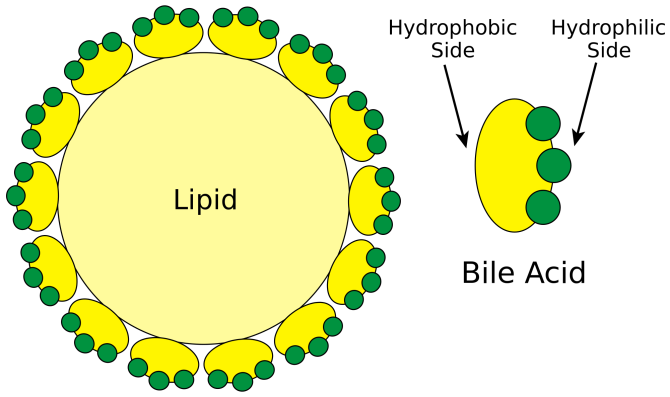 Ž
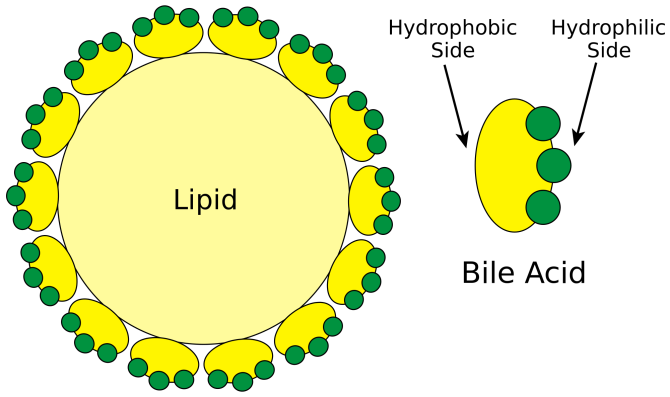 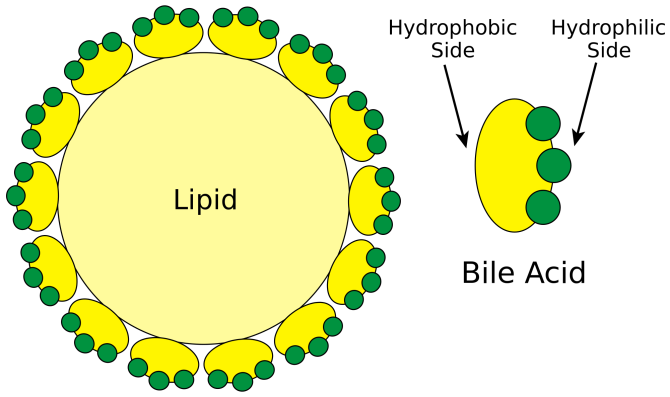 Ž
Vežba VIII
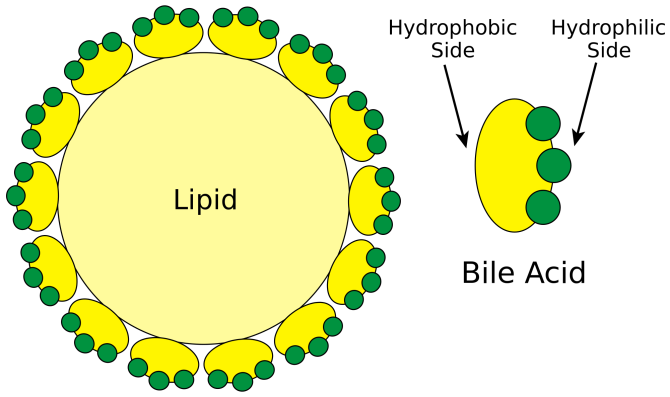 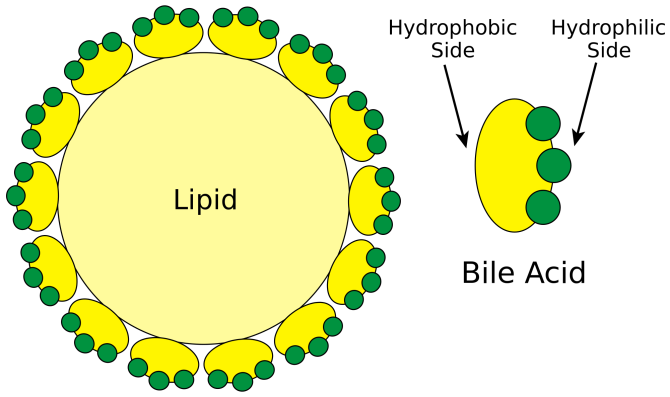 Dokazivanje prisustva žučnih boja i žučnih kiselina

Reakcije za dokazivanje prisustva holesterola
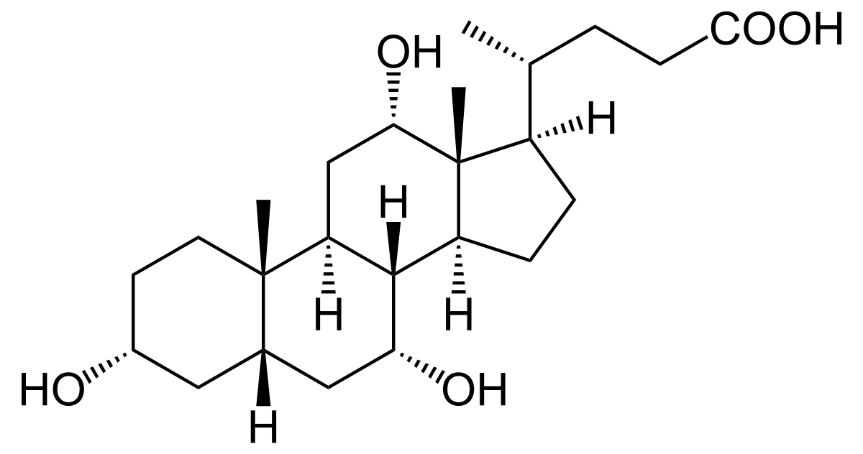 Ključna pitanja i zadaci
Zadaci

Izvesti probu za dokazivanje prisustva žučnih kiselina (Pettenkoferova proba).
Izvesti probe za dokazivanje prisustva žučnih boja (Gmelinova proba, proba sa jodom).
Izvesti probe za dokazivanje prisustva holesterola (Salkovskijeva proba, Libermanova proba).
Žuč
Lučenje, sastav žuči?
Sekret-ekskret?
Žučne kiseline (poreklo,uloge, probe za dokazivanje)?
Žučne boje (poreklo,cirkulisanje, ikterus, probe za dokazivanje)?
Holesterol?
Žuč
Sintetiše se u ćelijama jetre i izlučuje u žučne kapilare.
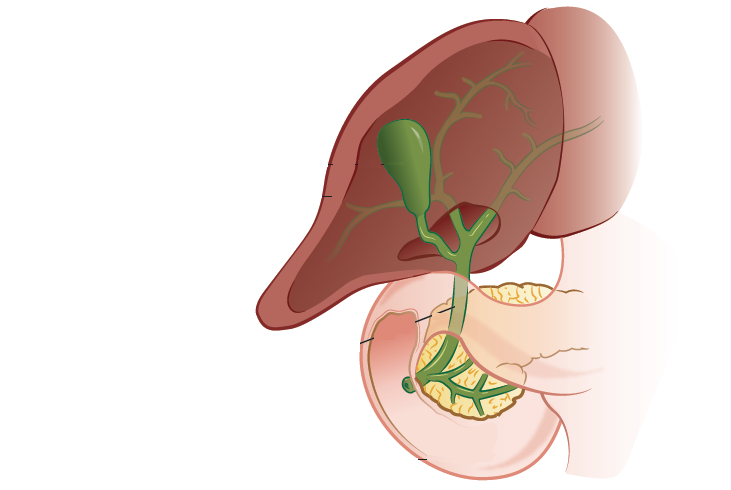 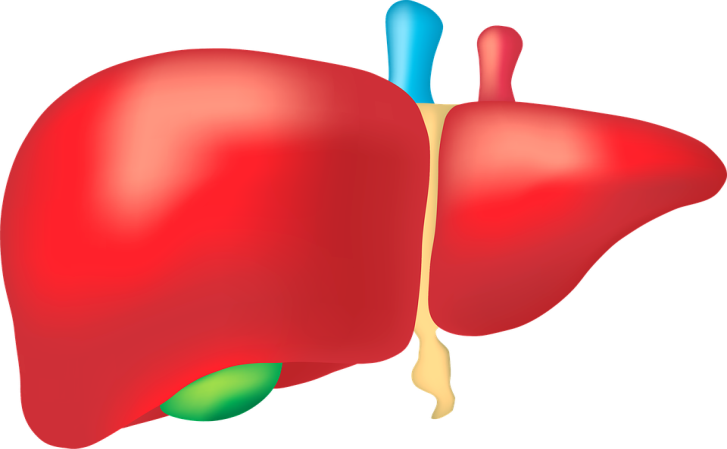 Žučni kanalić
Žučna kesa
Ćelije jetre (hepatociti)
Duktus cistikus
Hepatični kanal
Centralna vena
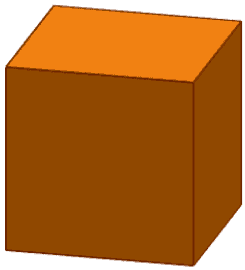 Duktus holedohus
Sinusoidni kapilari
Odijev sfinkter
Duodenum
Konj, jelen, žirafa, kamila, slon, pacov, hrčak i golub nemaju žučnu kesu
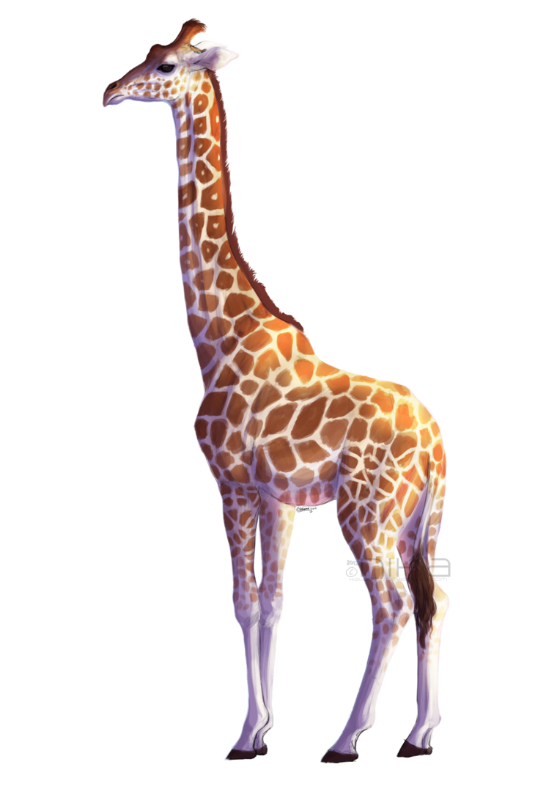 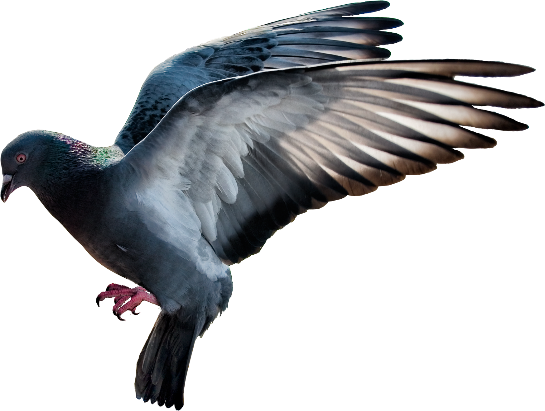 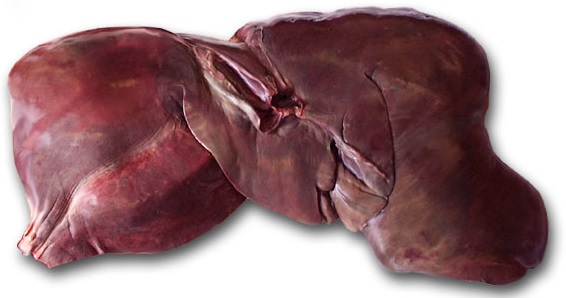 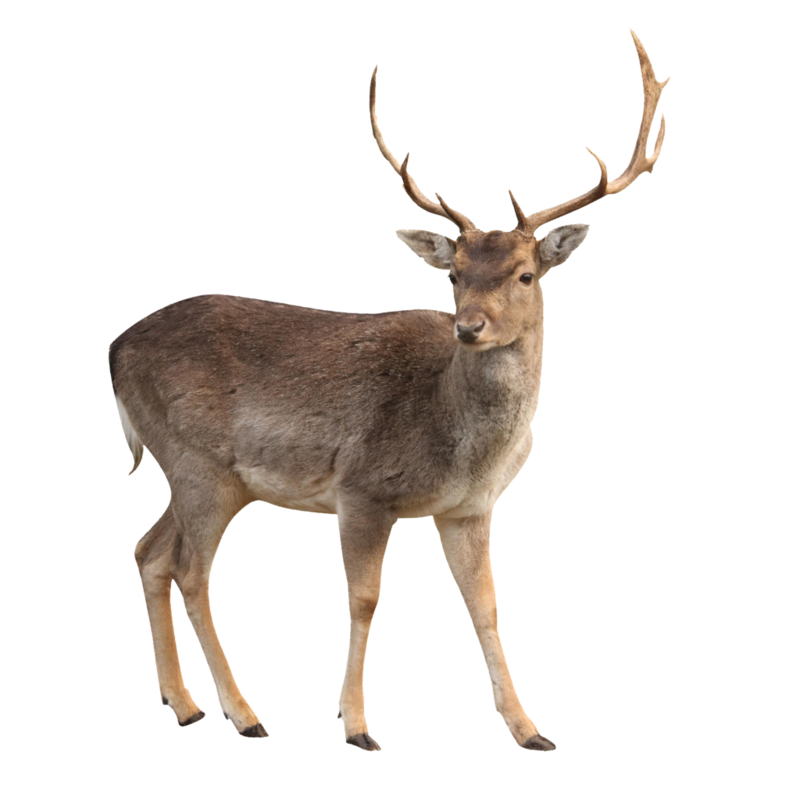 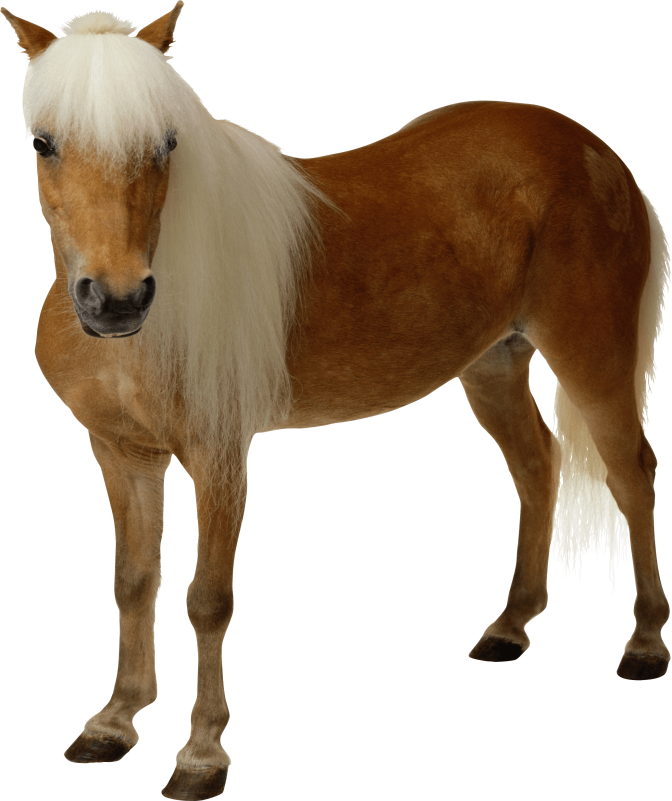 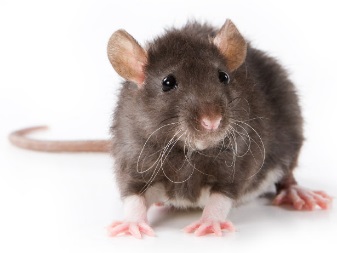 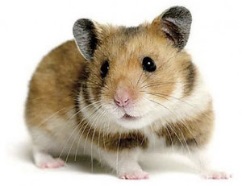 Žuč
Gusta, sluzava tečnost, zelenkaste do mrko-zelene boje, gorkog ukusa.
Hepatična žuč
Vezikularna žuč
Tamnija, guste do sluzave konzistencije
Žute boje i tečne konzistencije
s.t. 1,010 – 1,012
ss.t. 1,030
spH 5,30 – 7,08
pH 7,68 – 8,15
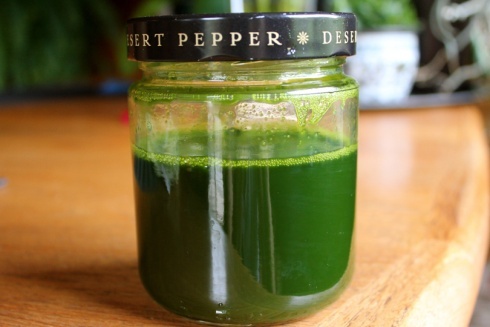 Žuč
Žuč je po sastavu sekret i ekskret
Žučne kiseline
Holesterol
Žučne boje
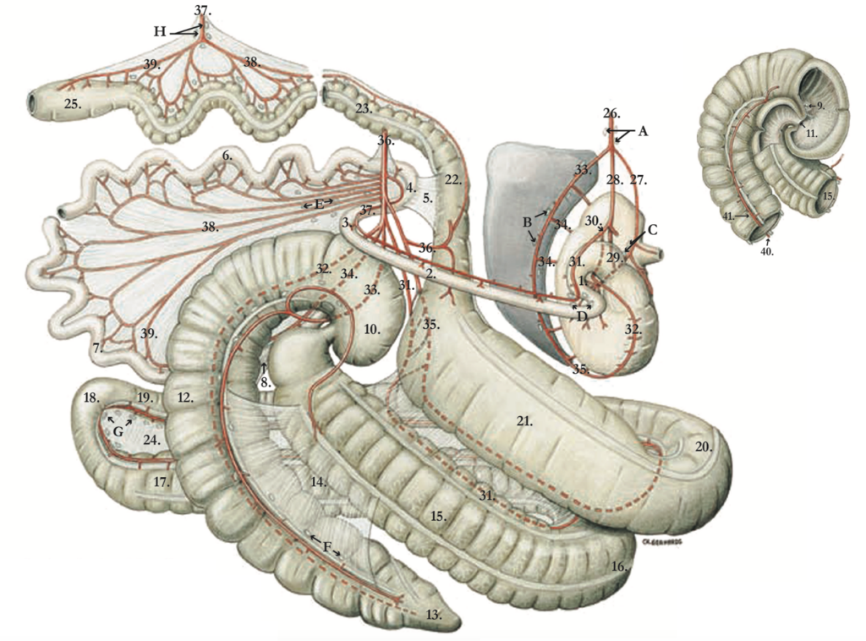 Hidrofobna
strana
Hidrofilna
strana
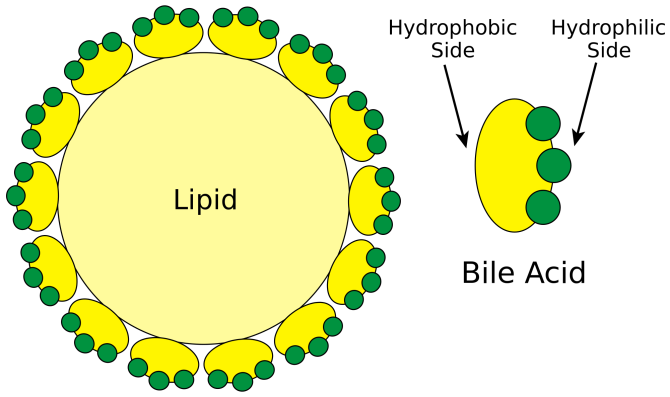 Lipid
Žučna
kiselina
Žučne kiseline
Henodezoksiholna
Dezoksiholna
Litoholna
Holna
Nastaju od holanske kiseline koja se sintetiše iz holesterola.
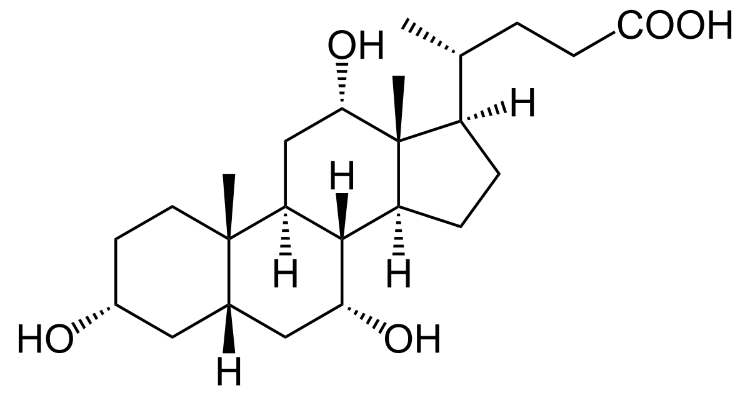 glicinom (glikoholna kiselina)
herbivori
Na i K soli žučnih kiselina se vezuju sa
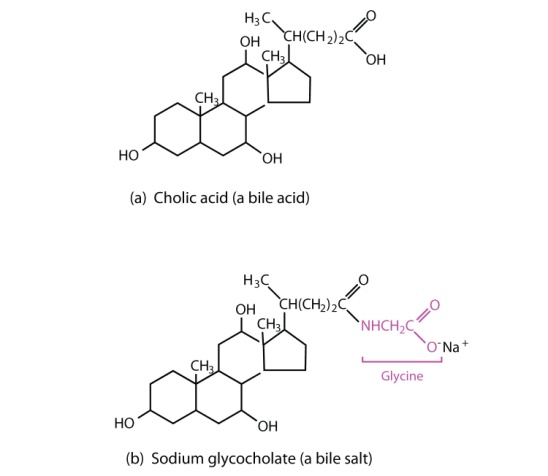 taurinom (tauroholna kiselina)
karnivori
Holna kiselina
Glicin
Na-glikoholat
Uloge žučnih kiselina
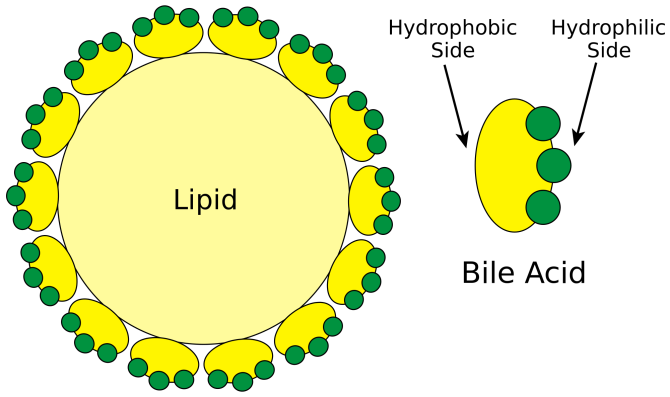 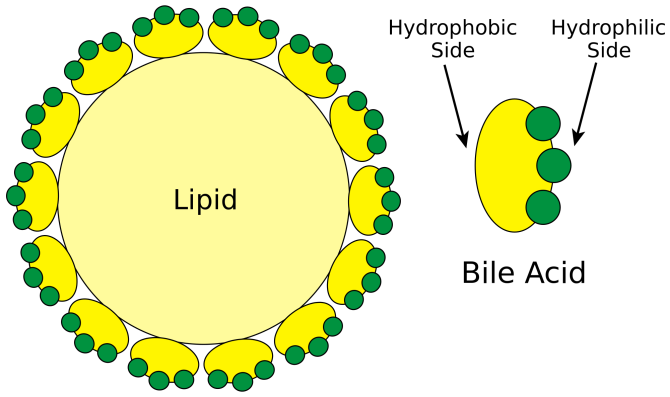 Ž
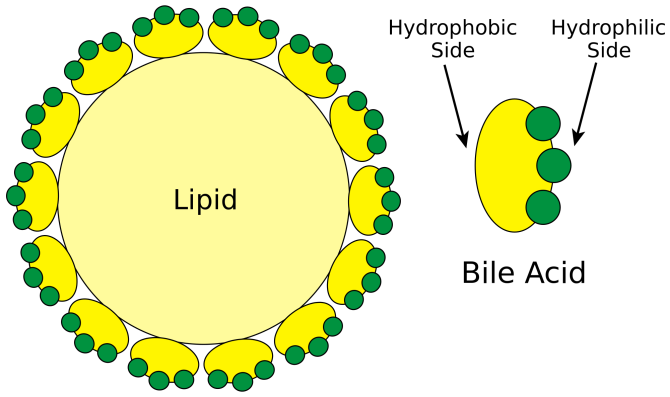 Ž
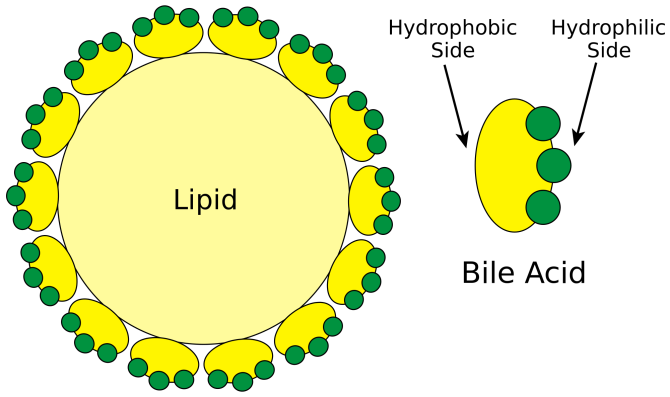 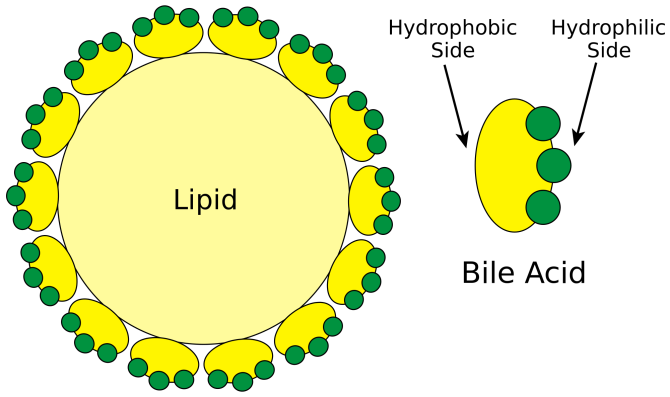 Ž
1. Deterdžentska uloga
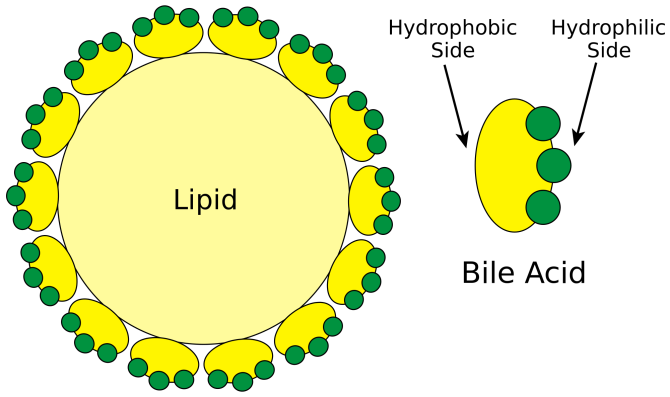 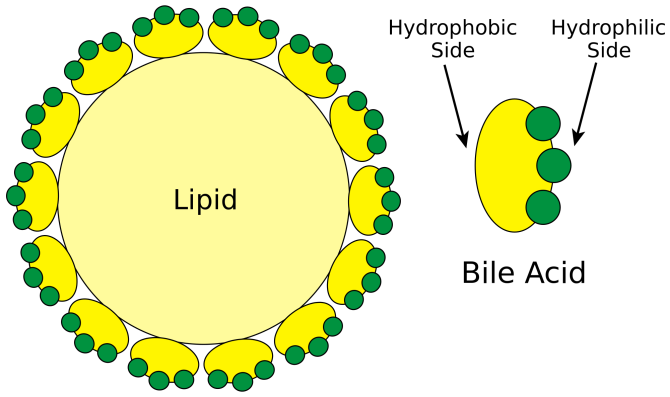 2. Aktivacija enzima pankreasne lipaze
Kolipaza
Lipidi hrane
Lipaza
Masne kiseline
Monogliceridi 
Holesterol
Micele okružene žučnim solima
Žučne kiseline
3. Pomažu resorpciju masti i liposolubilnih vitamina
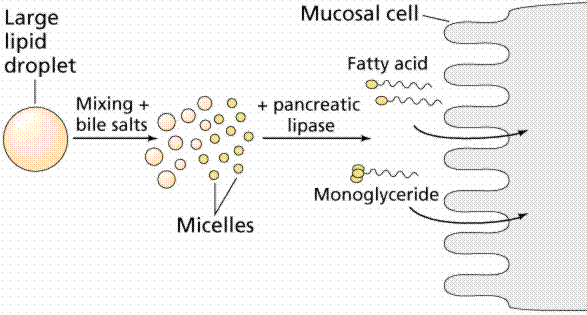 Vit. A, D, K, E
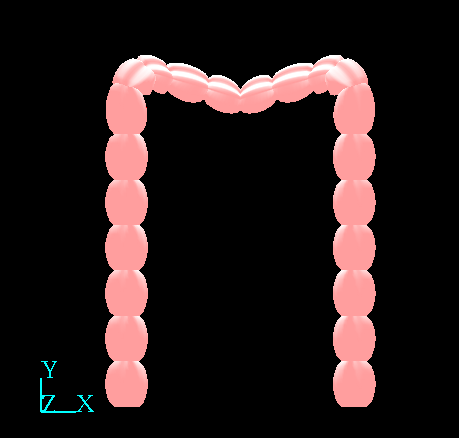 4. Stimulišu crevnu motoriku
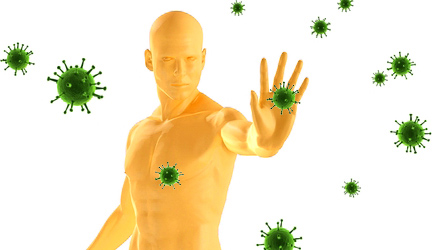 5. Antiseptično i baktericidno dejstvo
Ćelije jetre sintetišu 10% žučnih kiselina, a 
ostatak (90%) su recirkularne žučne kiseline.
Entero-hepatično kruženje
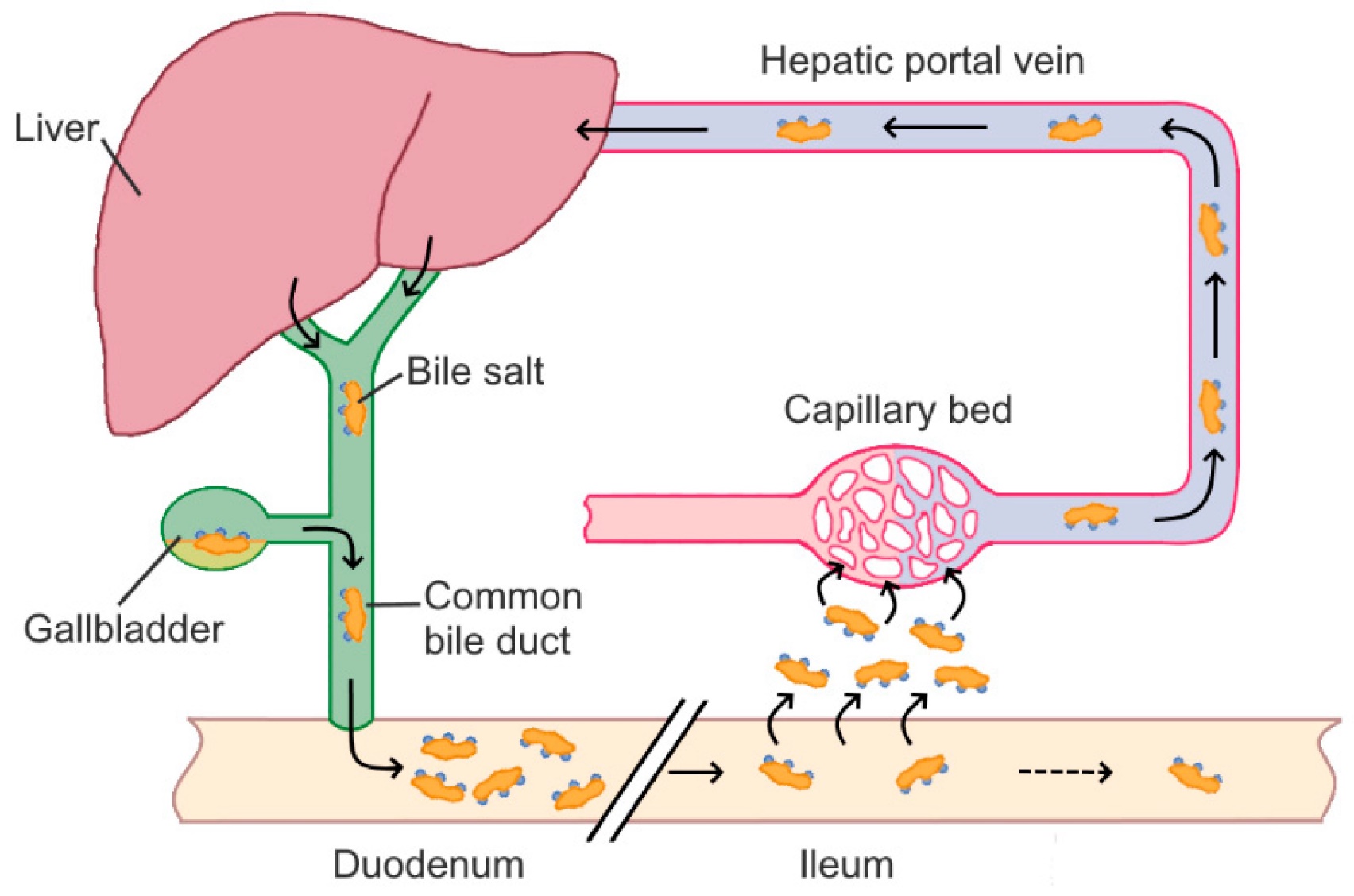 Portalna vena
Jetra
Žučne kis.
Žučovod
Žučna kesa
Duodenum
Ileum
Holereza i holagoga
Holereza
Holagoga
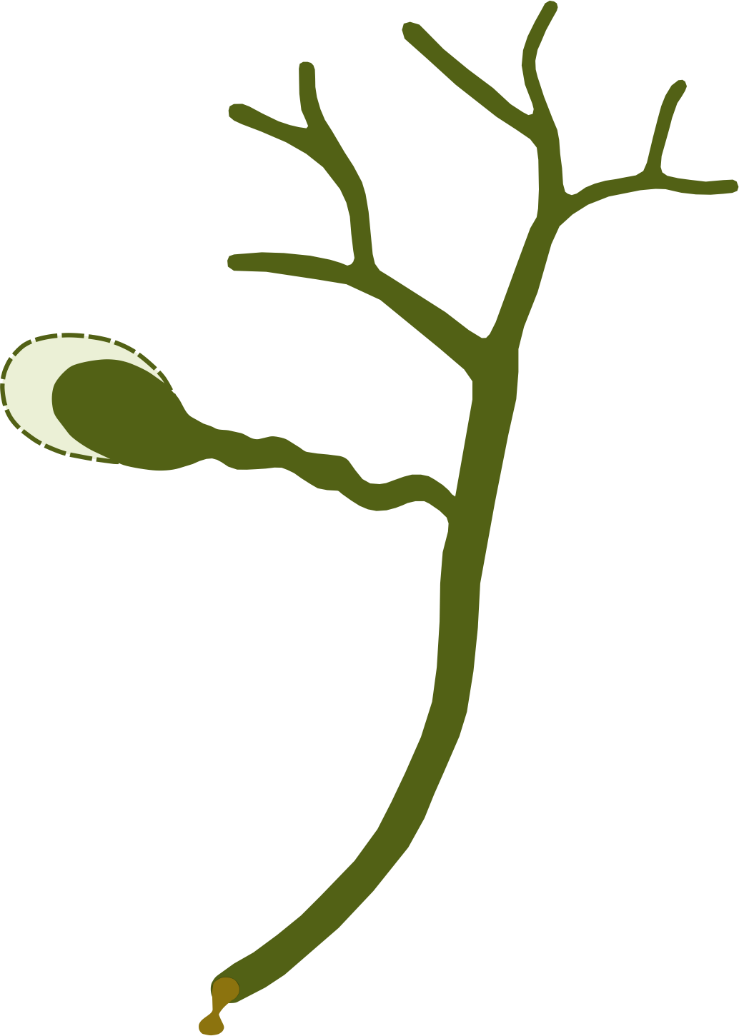 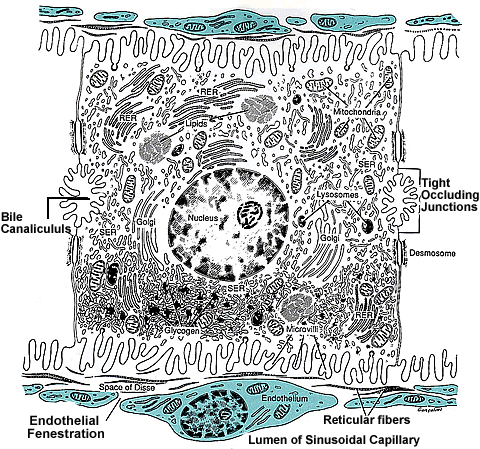 Reakcije za dokazivanje žučnih kiselina
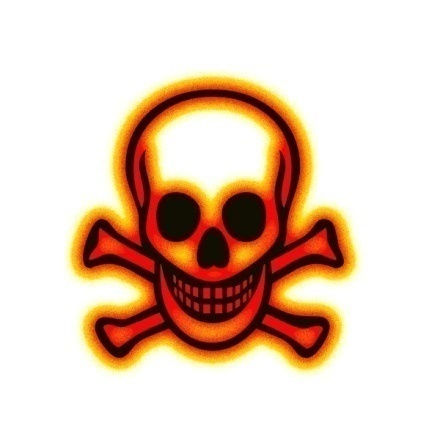 Pettenkofer-ova reakcija
Sipati niz 
zid epruvete
Furfurol
Par kapi saharoze
+
4 ml razblažene žuči
2 ml konc. H₂SO₄
Makrofagi
Žučne boje
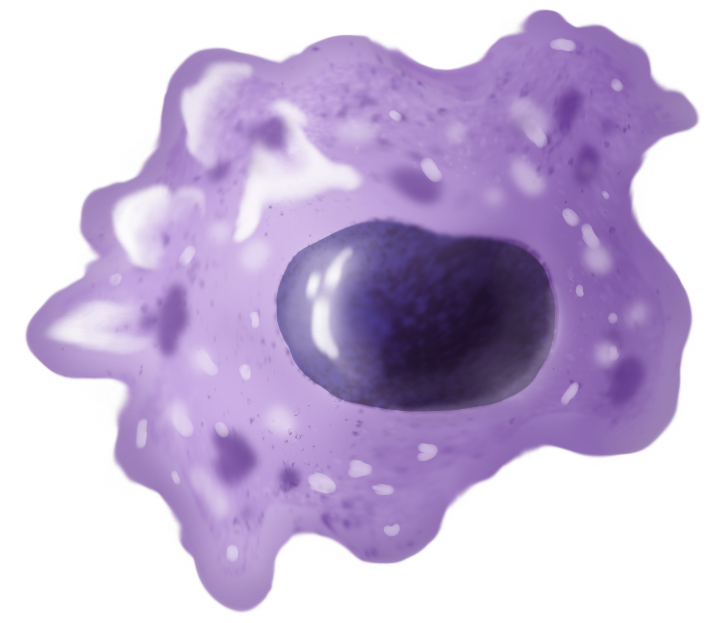 Hemoglobin
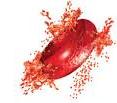 Biliverdin
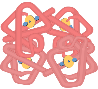 Bilirubin
Hemoglobin
Bilirubin – albumin kompleks (IB)
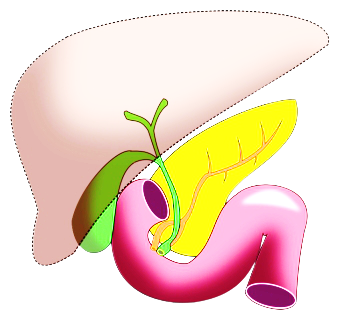 Glukoronat + bilirubin
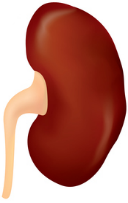 Urobilinogen
Konjugovani 
bilirubin (DB)
Urobilin
(urin)
Sterkobilinogen (feces)
Urobilinogen
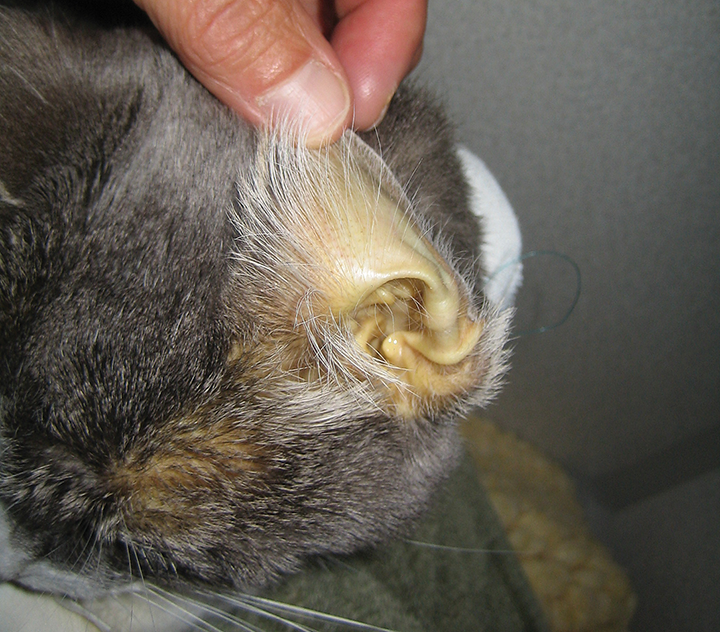 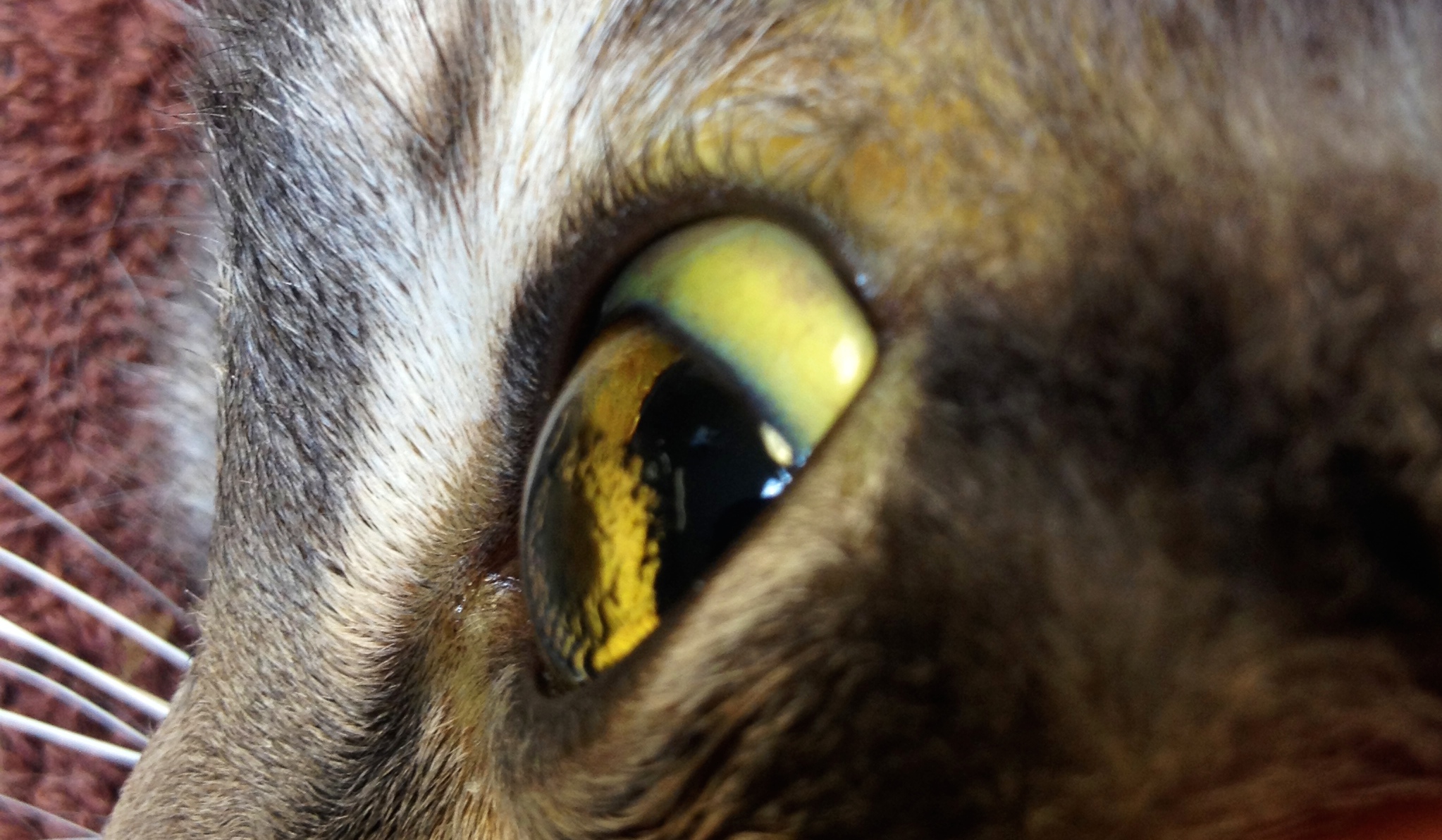 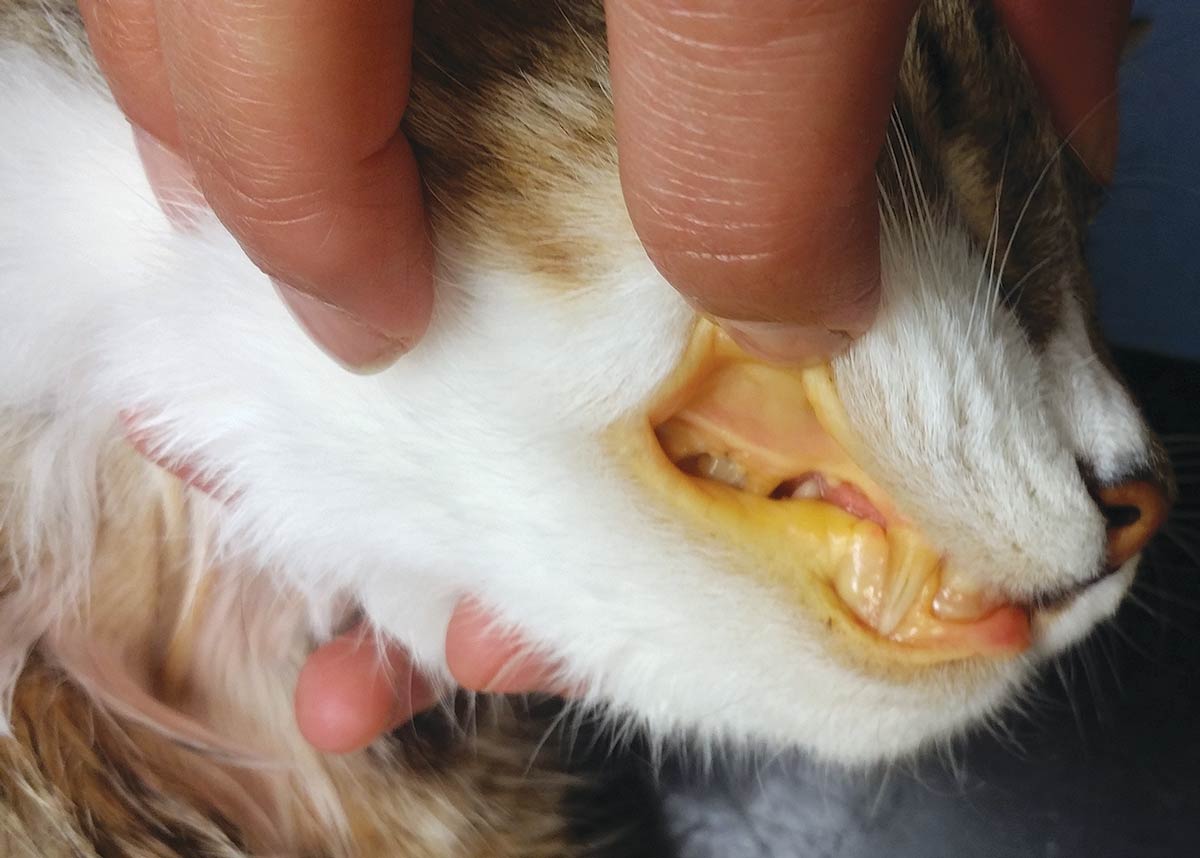 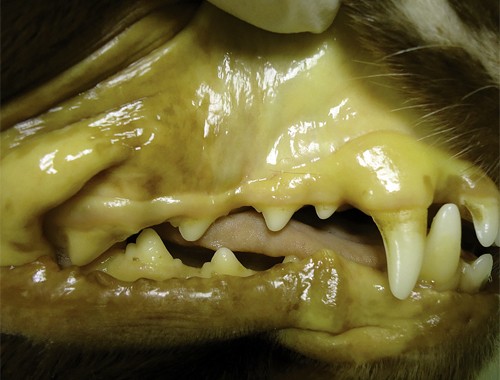 Žutica (Icterus, lat.)
Reakcije za dokazivanje žučnih boja
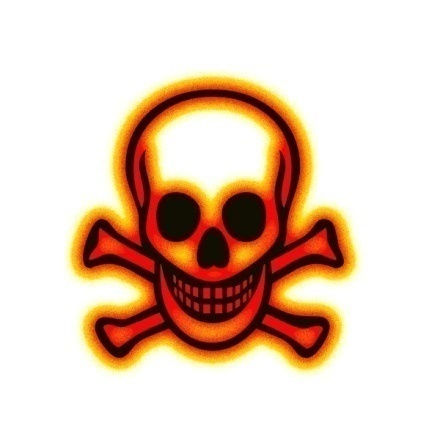 Gmelinova proba
Proba sa jodom
4 ml žuči
Sipati niz
zid epruvete
Biliverdin
4 ml žuči
+ 
Nekoliko kapi 
tinkture joda
Biliverdin
Bilifuscin
Bilirubin
Holetelin
4ml HNO₃
Holesterol
Fiziološki sastojak žuči.
Odnos holesterola i žučnih kiselina je fiziološki 1:13.
Deo izlučenog holesterola se resorbuje, a deo se izbaci fecesom (koprosterol).
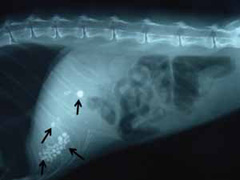 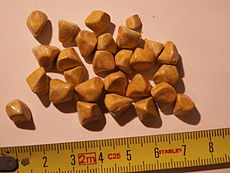 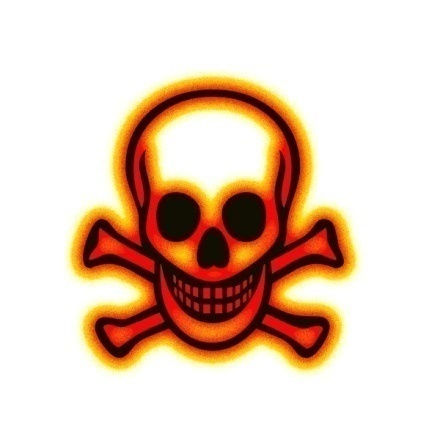 Reakcije za dokazivanje holesterola
Salkovski-eva proba
Libermann-ova proba
Crveni, plavi 
i zeleni prsten
Crveni prsten (trešnja boje)
1-2 kapi konc. H₂SO₄
+
1-2 kapi anidrida sirćetne kis.
+
2 ml hloroformskog rastvora holesterola
2 ml H₂SO₄ 
+
2 ml hloroformskog 
rastvora holesterola
Ključna pitanja i zadaci
Zadaci

Izvesti probu za dokazivanje prisustva žučnih kiselina (Pettenkoferova proba).
Izvesti probe za dokazivanje prisustva žučnih boja (Gmelinova proba, proba sa jodom).
Izvesti probe za dokazivanje prisustva holesterola (Salkovskijeva proba, Libermanova proba).
Žuč
Lučenje, sastav žuči?
Sekret-ekskret?
Žučne kiseline (poreklo,uloge, probe za dokazivanje)?
Žučne boje (poreklo,cirkulisanje, ikterus, probe za dokazivanje)?
Holesterol?
Hvala na pažnji!